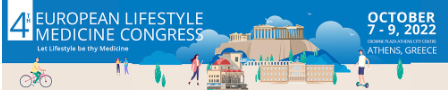 Physicians Health and Well-being
Lilach Malatskey M.D. M.H.AHead of the Israeli forum for physician’s health and wellbeing  Israel Medical AssociationPresident, The Israeli Society of Lifestyle MedicineVice Dean for community educationAzrieli Faculty of Medicine, Bar Ilan University
1
[Speaker Notes: I am excited to join this session concentrating on our health. Thanks to the organizers for inviting me to talk in this session. My name is Lilach M. In my presentation I will describe our activities to improve the health and wellbeing of physicians in Israel]
Background - Physician’s health
Lifestyle-related diseases in the last decades are responsible for almost 70% of all deaths worldwide*. Physicians are not excluded
Physicians promote health but do not always practice it themselves
Physician’s health behavior influence physician’s own health and their patients** (healthy doc healthy patient)
Physician health and well-being has recently become the focus of international concern
* WHO report 2021
**EB Oberg1 and E Frank  JAMA. 2004;291:637
2
[Speaker Notes: Medical Associations have begun to created programs to address the health needs of their members]
The Israeli Medical AssociationIMA
The Israeli Medical Association represent about 95% of the Israeli physicians
As part of its mission, the IMA initiated efforts to promote health among physicians
In 2015, after a long journey, we established the Israeli forum for physician’s health and wellbeing  
Collecting members –expert physicians in  various health related fields, all volunteers
3
The Israeli forum for physician's health and wellbeing
Vision
 Establish environment and opportunities to create a healthy physician community which will serve as a role model for society

Step 1-survey of physician health practices

Step 2-practical initiatives to improve physician health
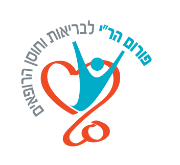 4
[Speaker Notes: At that time, little was known about health and well being in the Israeli physician population. 
To understand the extent of the problem we made a survey of IMA members on health practice. 
The idea was to understand the basic status and initiate programs to improve physician’s health]
Survey of physician practices*
During 2015, a survey was sent to IMA members, approximately 25,000 physicians in a digital format,120 seconds to complete

Survey topics included demographics, physical activity, diet, stress, sleep habits, smoking, personal physician
*Wilf Miron R, Malatskey L, Rosen LJ. BMJ Open 2019; 9:e031353. doi: 10.1136/bmjopen-2019-031353
5
Results - demographics
Responses  received from 4,832 (19%) 
60%/40%  - males/females
36% were 44 years of age or younger
19% were residents, 71% were seniors,and 8% other
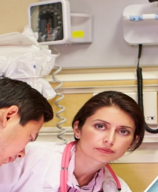 6
[Speaker Notes: Demographics distributions were similar among respondents and non-respondents]
Results – health behaviors
Only 29% are exercising 150 minutes a week or more
Only 33% follow healthy eating recommendation
57% are overweight or obese (15.9%)
8.5% are smokers
25% are sleeping 5 hours or less
57% do not have personal physician
36% report high or very high levels of stress
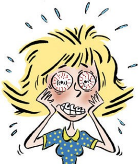 7
[Speaker Notes: The survey results revealed that most Israeli physicians do not practice a healthy lifestyle.  Over one-third noted exercising fewer than 150 minutes a week, only half eat breakfast or sit down to lunch and only one-third eat a Mediterranean diet, drink enough water, and consume at least five pieces of fruit and vegetables daily. More than half were overweight according to BMI.  8.5% of respondents were smokers; although this rate is lower than the general Israeli population it is higher than rates of physicians who smoke in America (4%) and Canada (3.3%).]
Results – special population
Women physicians Vs man:
Ate better nutrition, were less overweight but were less active and have higher levels of stress. 
Community physicians Vs hospitals were:
More active, ate better nutrition, less stressed but were more overweight 

Residents especially problematic:
Highest levels of stress, Poor nutrition, Minimal physical activity, Poor sleep, Highest levels of smoking
8
Israeli physician’s health challenges:
Exercise too little
Overweight and eat unhealthy diet 
Smoke too much
Sleep too little
Use “corridor” medicine too often
Suffer from high levels of stress
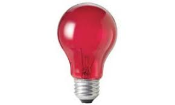 9
Step 2 - Practical initiatives to improve physician health
The Israeli forum prepared an action plan:
We divided into working groups, each focusing on a separate issue
The workgroups formulated practical ideas which have been implemented
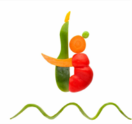 Practical initiatives to improve physician health
Raising awareness
healthy nutrition
physical activity
smoking cessation
personal medical care
stress and burnout
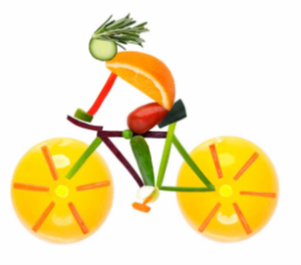 11
Raising awareness
Presentations at forums of IMA leaders
Develop a Physician's health website
Offering free online courses and podcasts with practical application for personal healthy lifestyle 
Create a network of health promoting hospitals and institutions
Position paper on healthy nutrition and healthy conferences was incorporated into IMA practice
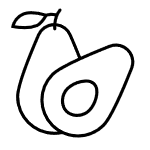 12
Raising awarenessThe first physician's health conferencein Israel - 2018
160 participants
Lectures were given on physical activity, sleep and health, obesity, healthy sexuality
Active workshops of yoga, mindfulness and Nordic walking
2nd 2020 conference during COVID on Zoom
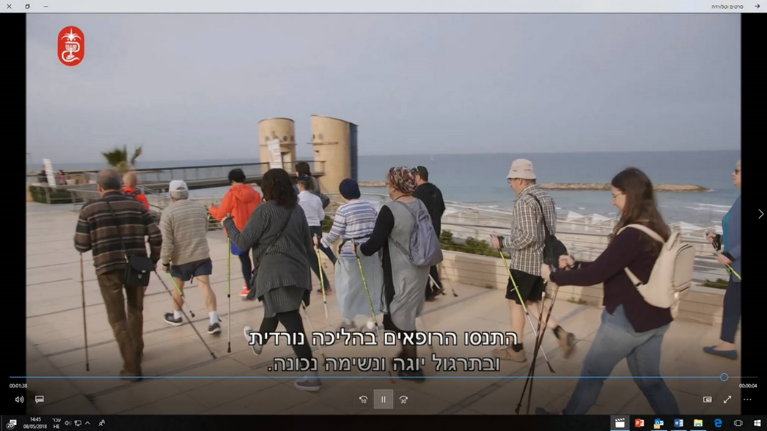 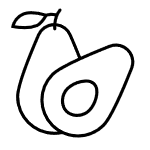 13
healthy nutrition
Healthy cooking workshop
Lifestyle behavior change workshopsfor residents and for seniors
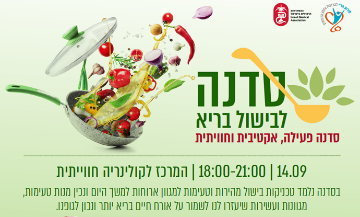 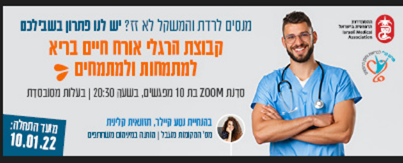 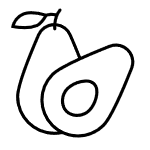 14
physical activity
Personal trainers and fitness center discounts
Annual Doctors run (3 years – over 400 participants)
Active Fridays – Boating in the river, Nordic walking along the beach etc
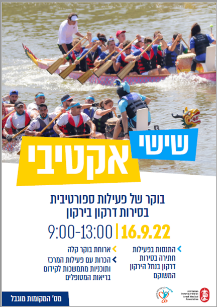 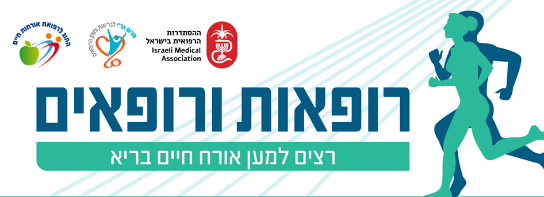 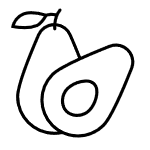 15
Smoking cessation
Workshop of smoking cessations were held in the IMA center
Personal smoking cessation support call center
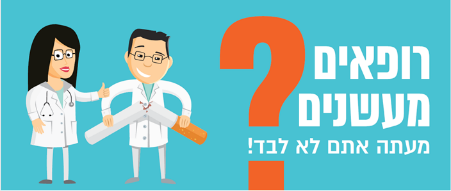 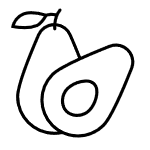 16
Personal medical care
Deliver survey on personal medical care of physicians
“Conclusions: Physicians seem to frequently engage in self-treatment and informal medical care; the most cited reason was “lack of time”.”
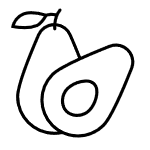 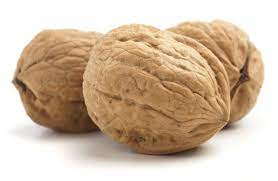 Zacaya, BG, Baron-Epel O, Malatskey L, and Heymann A. Family Practice, 2020, 1–6 doi:10.1093/fampra/cmaa090
17
stress and burnout
The medical profession has a great sense of mission as well as a significant professional emotional challenges
We also have, as all mankind, personal stressful life situations  
These two aspects are intertwined and affect each other
18
Burnout levels in healthcare professionals in Israel 2018 MOH survey
19
The COVID-19 pandemic increased the already high level of demands and stress upon the medical profession
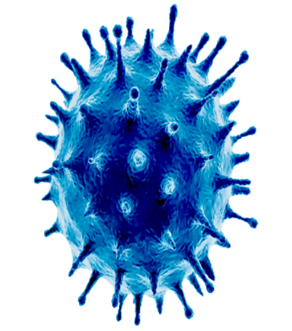 Activities to reduce stress and burnout
Workshops and courses of Mindfulness, yoga, positive psychology, narrative writing, how to reduce exam anxiety and more
Participate in the IMA committee to take steps to reduce workload during residency
Establish a peer support service
Develop a psychological support service
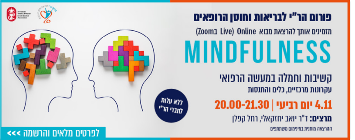 Physician's barriers to seek psychological support
Clinicians have been taught that self-care is selfish
Messages like “clinicians are heroes” imply an expectation of personal sacrifice at all costs.
Placing the burden of handling emotional distress solely on individual clinicians
The ethos that vulnerability is a sign of weakness 
Culture of silence, which convinces clinicians that others are successfully handling these stresses
Supporting Clinicians during Covid-19 and Beyond —Learning from Past Failures and Envisioning New Strategies, Jo Shapiro, M.D., and Timothy B. McDonald, M.D., J.D.
NEJM 14TH oct.2020
"Mifne"
Inspired and supported by the BMA we established a psychological support service named: “Mifne”
"Mifne" activity is based on 4 professional regional coordinators throughout the country with a network of over 200 experienced therapists trained to treat doctors
Our principals of the service: Availability 24/7 ; Discretion ; Professionalism
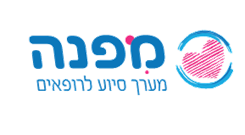 23
Since the establishment of “Mifne” (Oct 2020)
Over 500 physician's have utilized the service, mainly for family and relationship issues, occupational challenges, health problems involved in mental crisis and more. 
New services were added: Managers counselling  Career counselling, support for sexual harassment and more
“Mifne” in Hebrew means a turning point. We believe it is a chance for physicians to take a different reaction to crisis situations in their lives
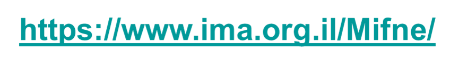 The forum for physician’s health and wellbeing  initiatives to improve physician health
Raising awareness
healthy nutrition
physical activity
smoking cessation
personal medical care
stress and burnout

Still a long way to go….
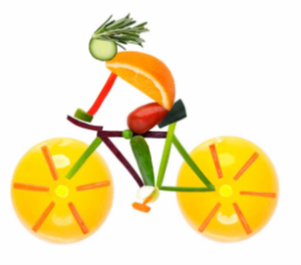 25
Special thanks

 to IMA leaders and staff and the Forum executive members who contribute their professionalism and enthusiasm for improving their peer’s wellbeing and health
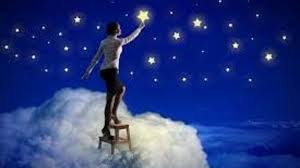 26
Physician health and wellbeing
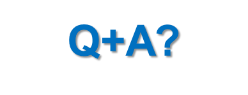 Lilach.malatskey@gmail.com
27
[Speaker Notes: Thank you for listening. This is my email – Please feel free to contact me]